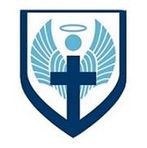 Year 8 Core PE 
Learning Journey
Game Play
Rules
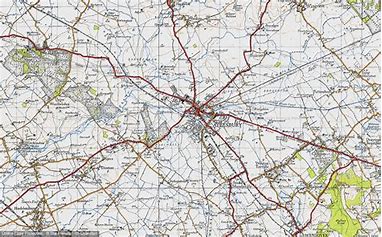 To create versatile performers, establishing skills and techniques for success in sport and life
OAA
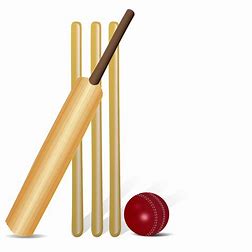 Batting
Map reading
Middle distance
Tactics
Coordinates
Rounders
Sprints
Fielding
Teamwork
Throwing Events
Bowling
Movement
Game Play
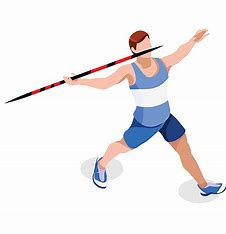 Batting
Backhand Shots
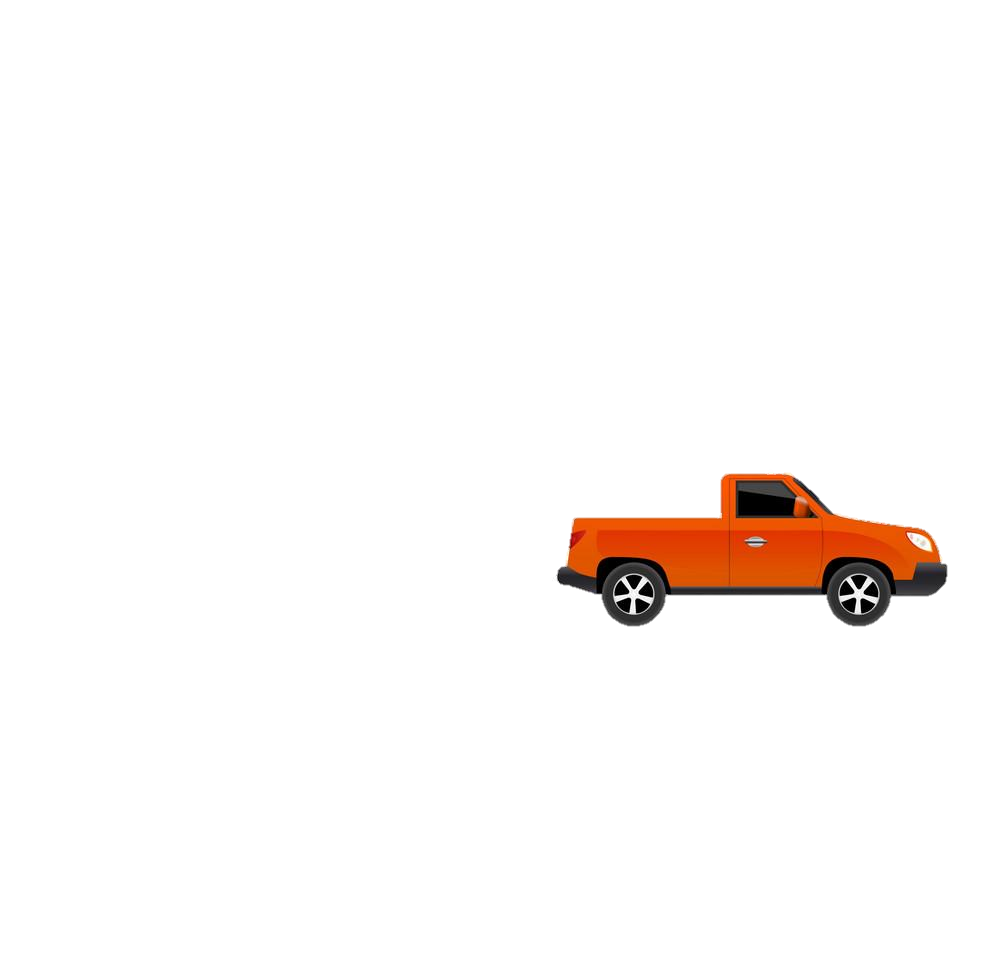 Jumping Events
Year 9 
PE
Summer term
Autumn  term
Spring 
term
Serving
Game Play / Tactics
Fielding
Athletics
Outwitting Opponents
Cricket
Forehand Shots
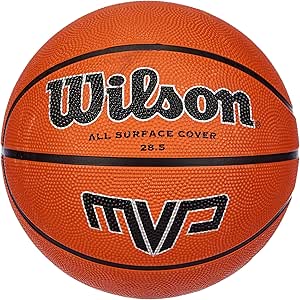 Teamwork
Circuit Training
Boxercise
Ccommunication
Tennis
Fitness
Problem Solving
Cardiovascular endurance
OAA
Speed
Leadership
Tactics
Accurate replication
Outwitting Opponents
Sequence
Dribbling
Gym
Rolls
Rules
Rugby
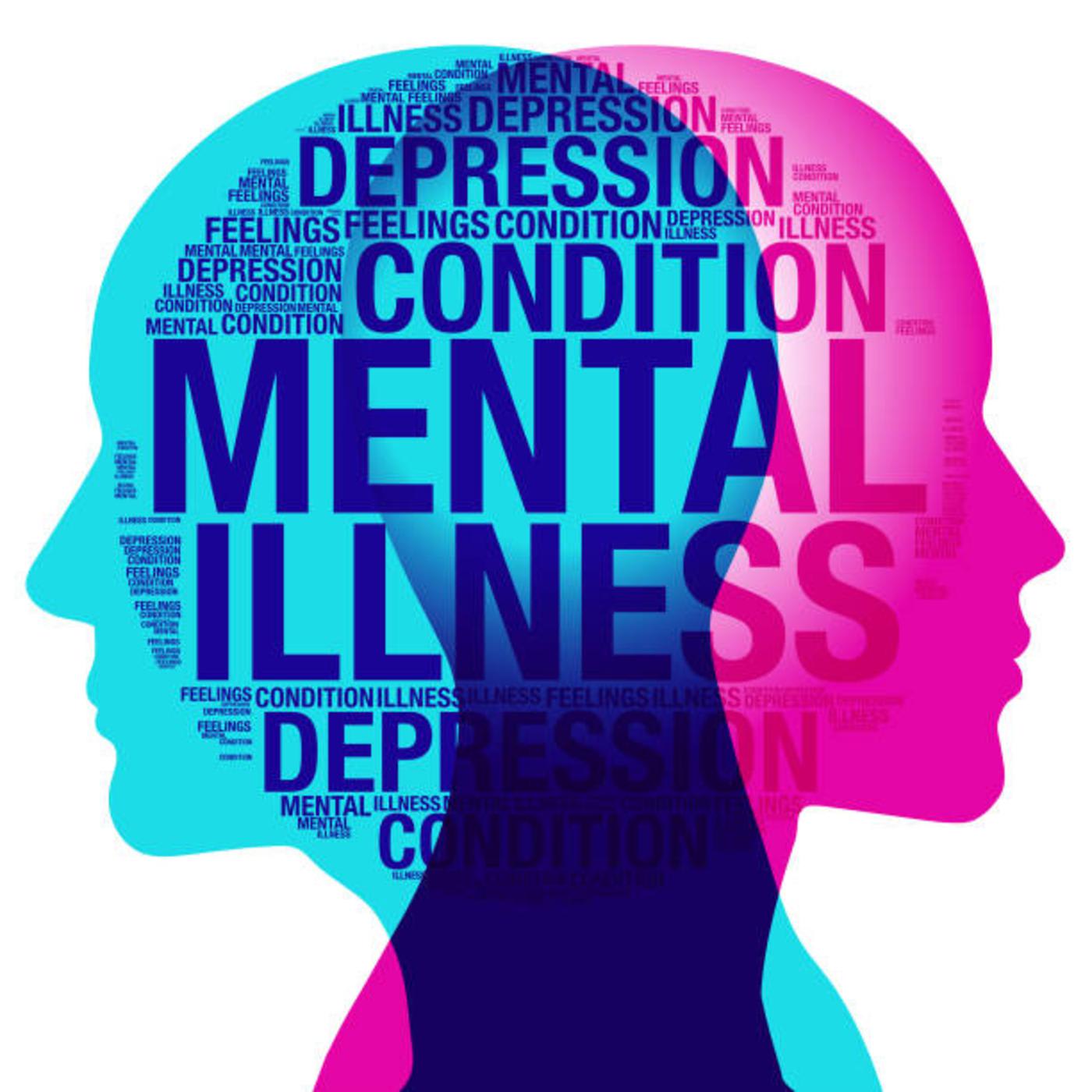 Aesthetics
Passing
Defending
Rotation
Dance
Football
Aesthetics
Game play
Dig - Set - Smash - Serve
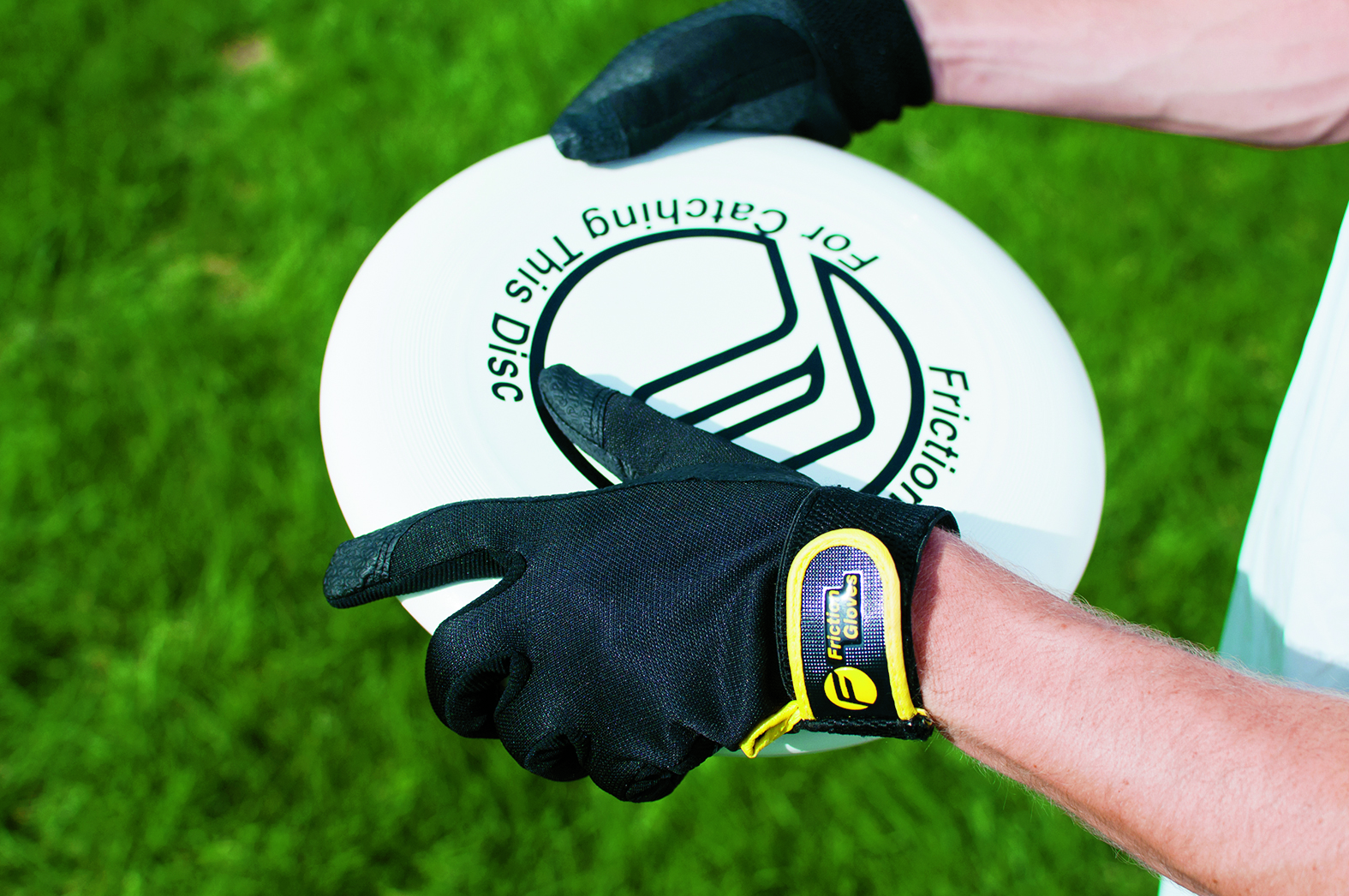 Tactics and Strategies
Attacking
Table Tennis
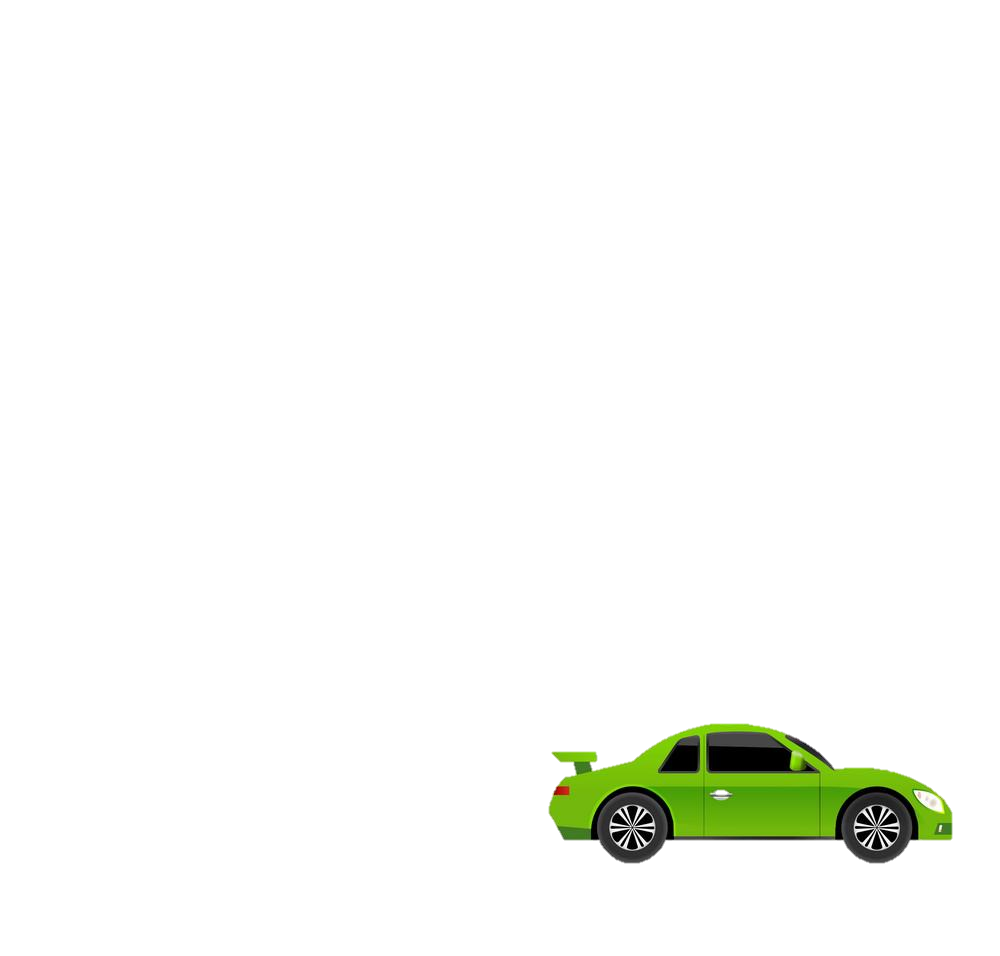 Backhand shots
Forehand shots
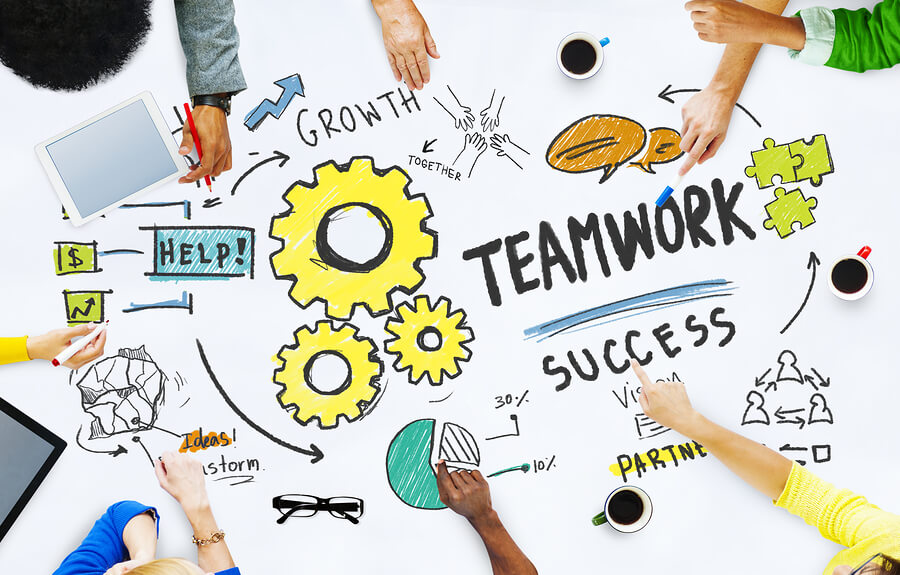 Rules
Netball /
Handball
Game Play
Volleyball
Passing
‘The PE curriculum aims to support students in developing GOOD HABITS for LIFELONG PARTICIPATION, encouraging ASPIRATION, LEADERSHIP and CHARACTER DEVELOPMENT through a wide variety of educational experiences and enrichment activities.’